Table 5 Cox proportional hazards regression for viral load ⩾1000 copies/mL in 394 patients observed for 12 months.
Clin Infect Dis, Volume 46, Issue 10, 15 May 2008, Pages 1609–1616, https://doi.org/10.1086/587659
The content of this slide may be subject to copyright: please see the slide notes for details.
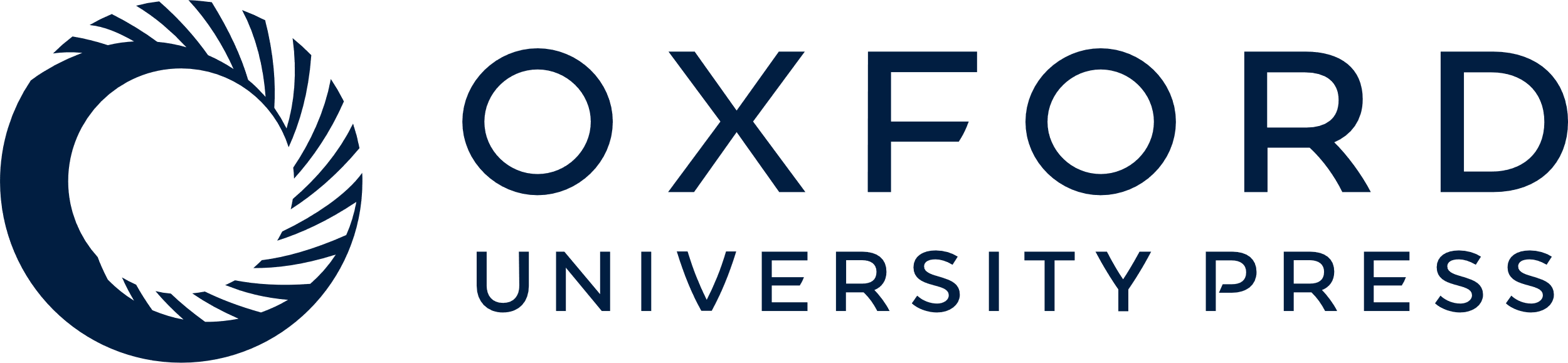 [Speaker Notes: Table 5 Cox proportional hazards regression for viral load ⩾1000 copies/mL in 394 patients observed for 12 months.


Unless provided in the caption above, the following copyright applies to the content of this slide: © 2008 Infectious Diseases Society of America]